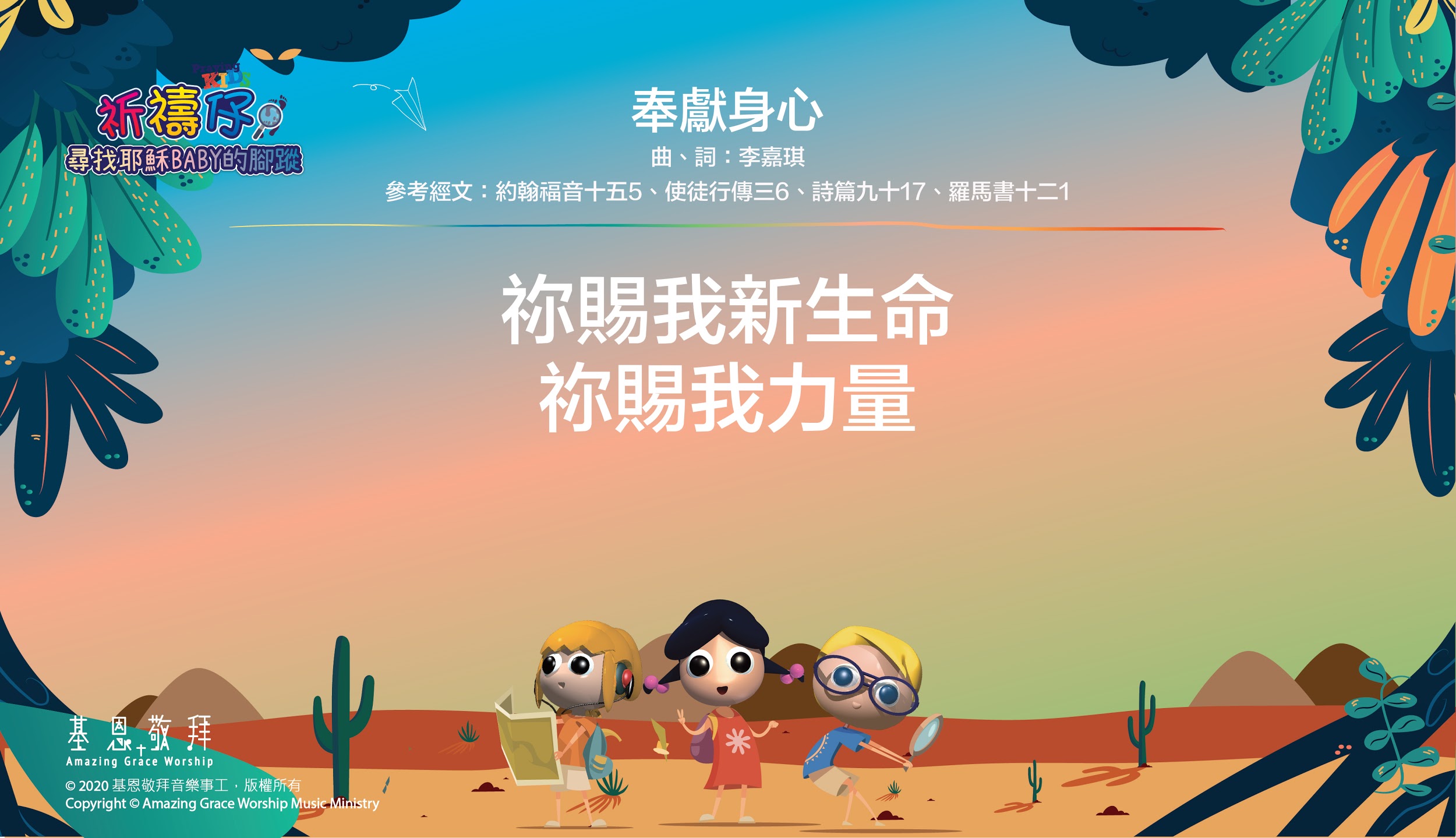 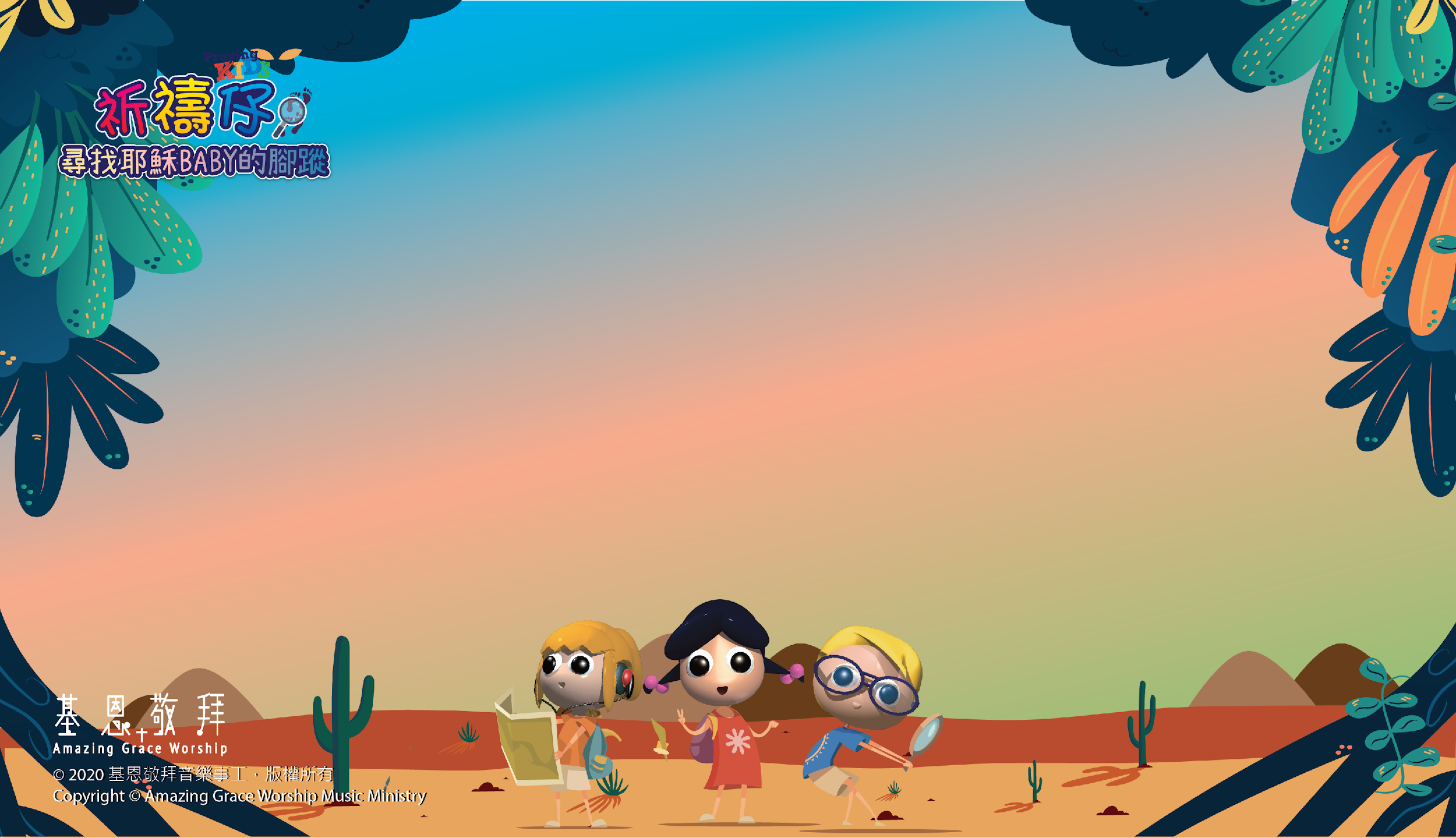 奉獻身心曲、詞：李嘉琪參考經文：約翰福音十五5、使徒行傳三6、詩篇九十17、羅馬書十二1
祢賜我新生命 祢賜我力量
每日有主的愛 我從不缺乏
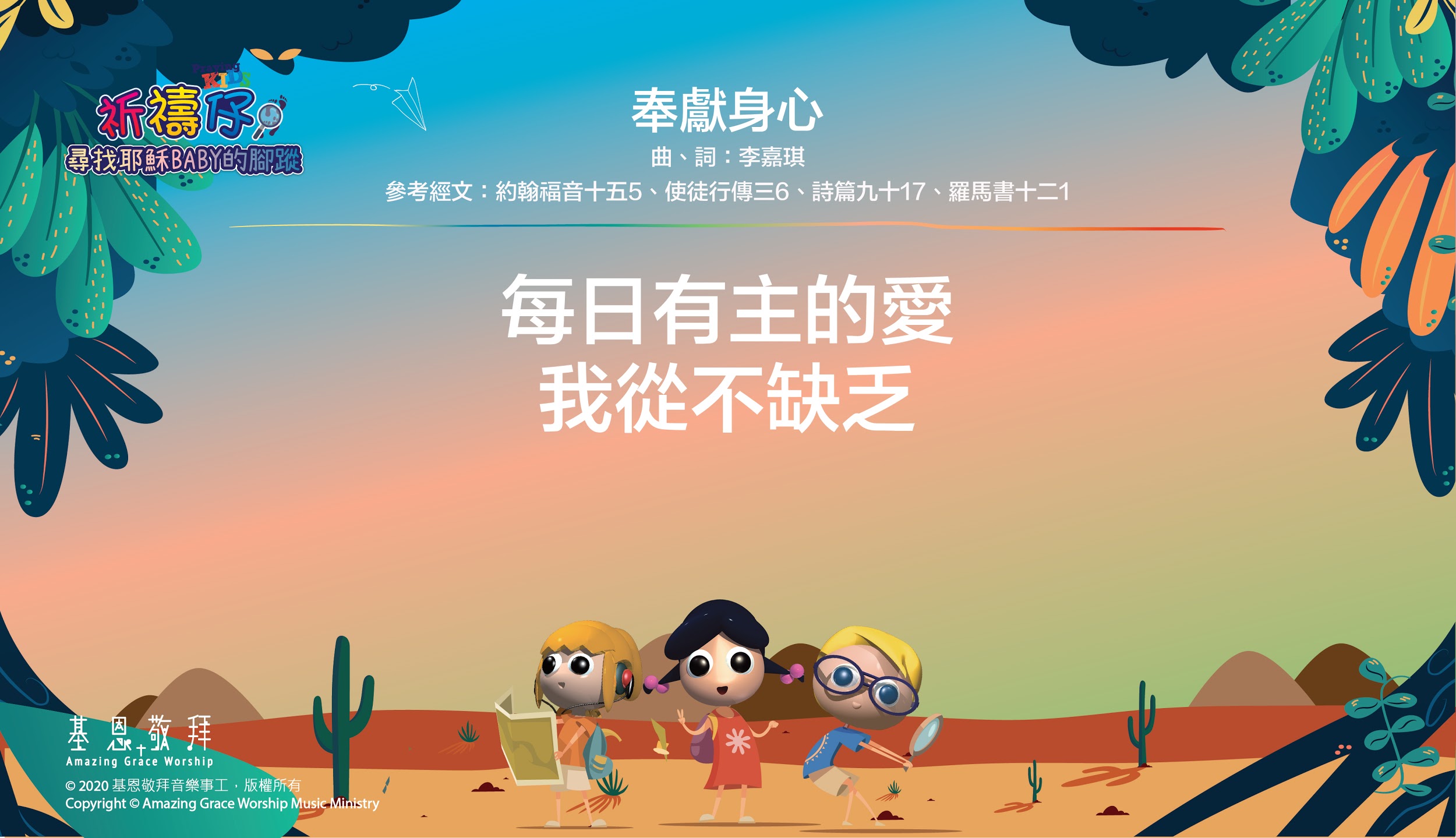 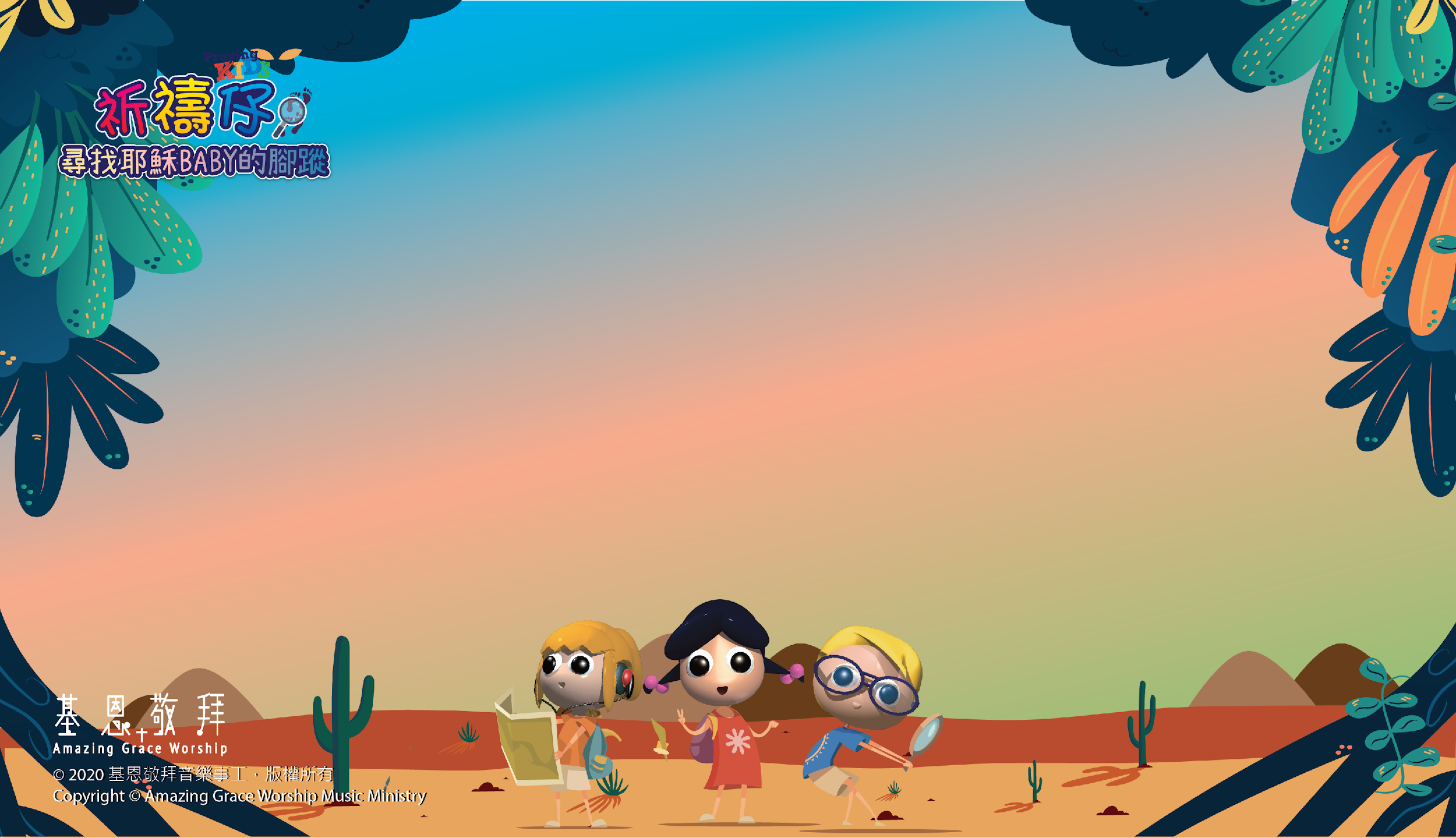 奉獻身心曲、詞：李嘉琪參考經文：約翰福音十五5、使徒行傳三6、詩篇九十17、羅馬書十二1
我就是枝子 祢是葡萄樹
常在祢裏面 主愛加增
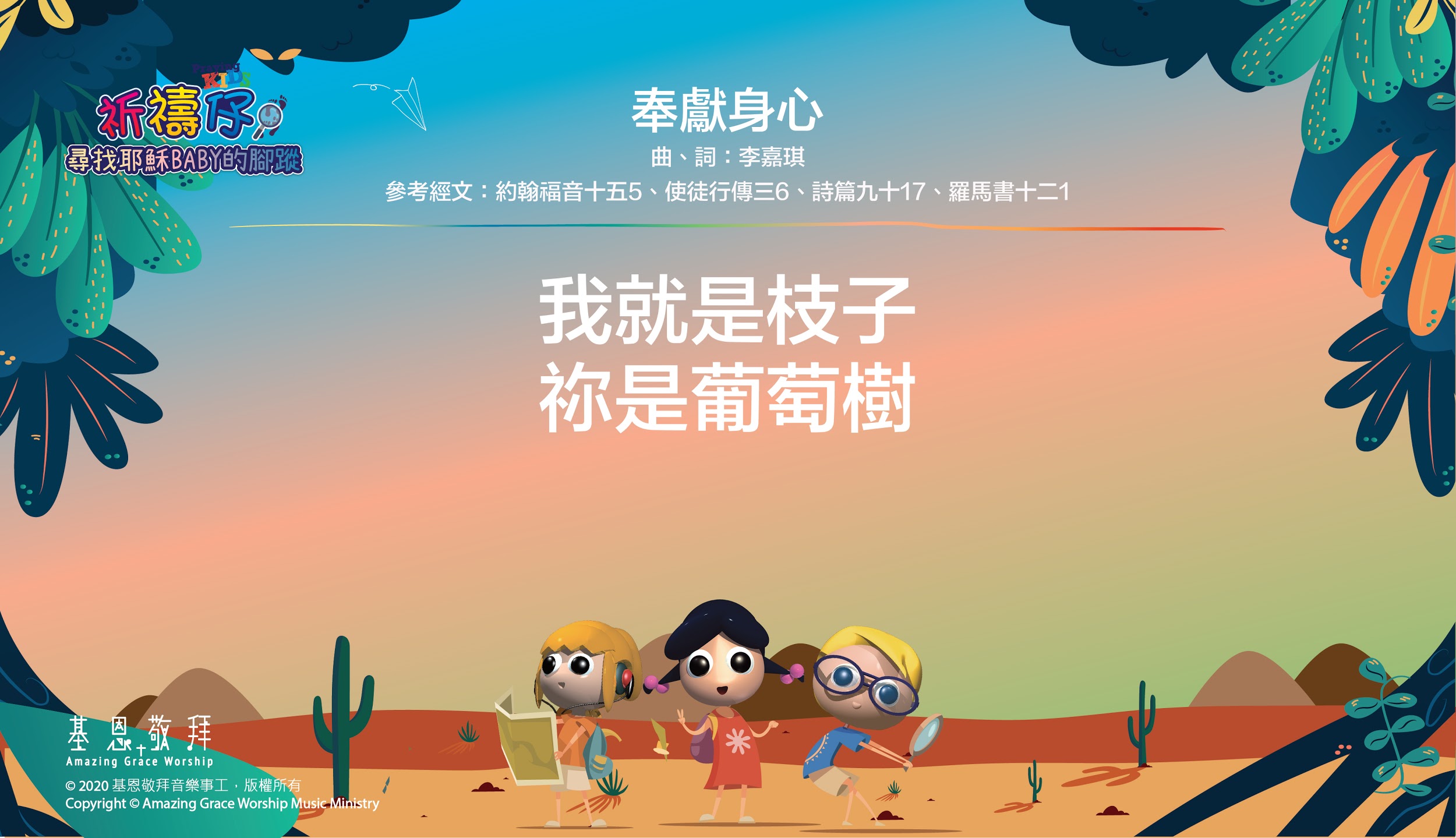 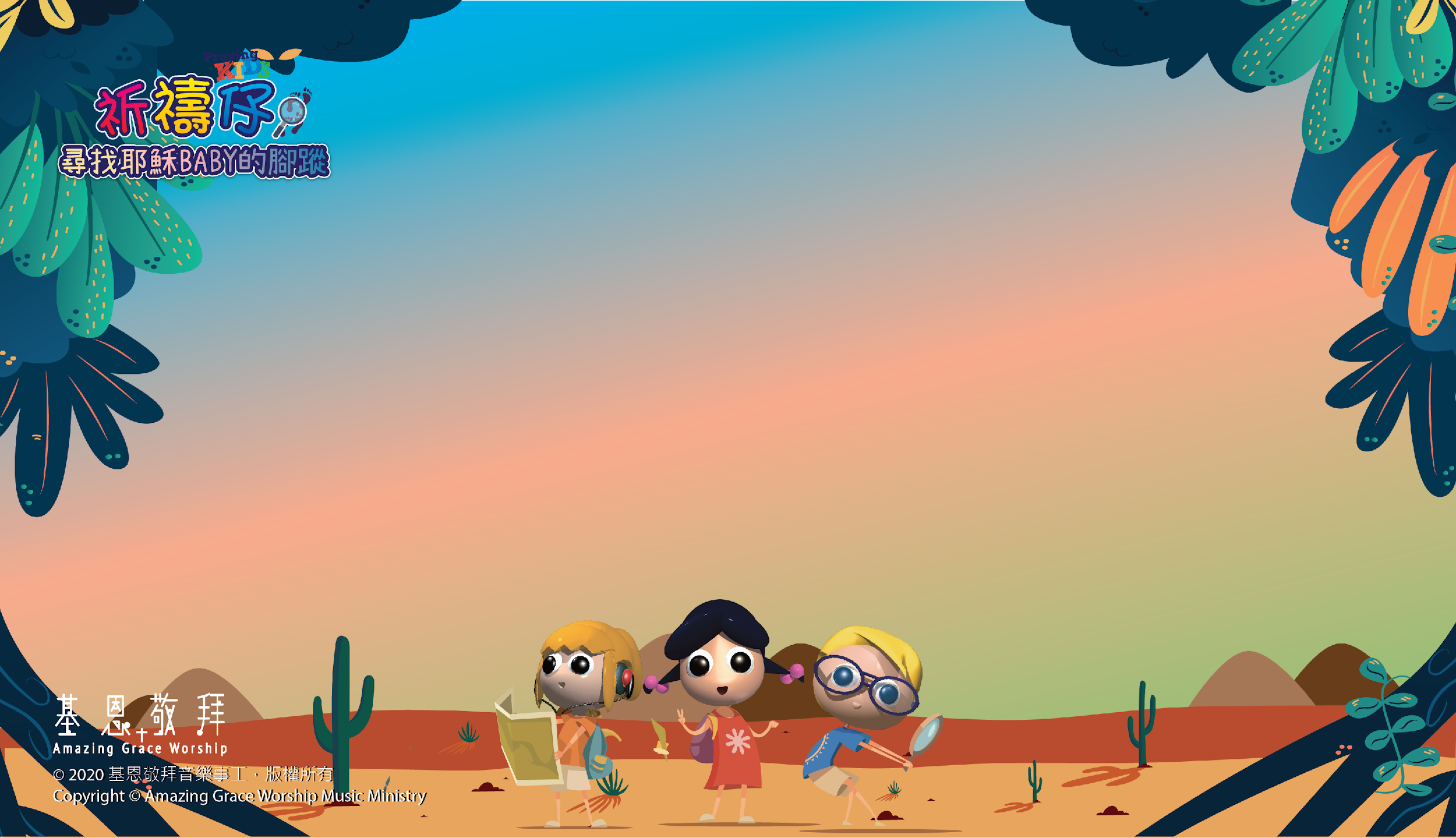 奉獻身心曲、詞：李嘉琪參考經文：約翰福音十五5、使徒行傳三6、詩篇九十17、羅馬書十二1
沒有金和銀 只有愛主的心
求主祝福我手所作
求天父悅納
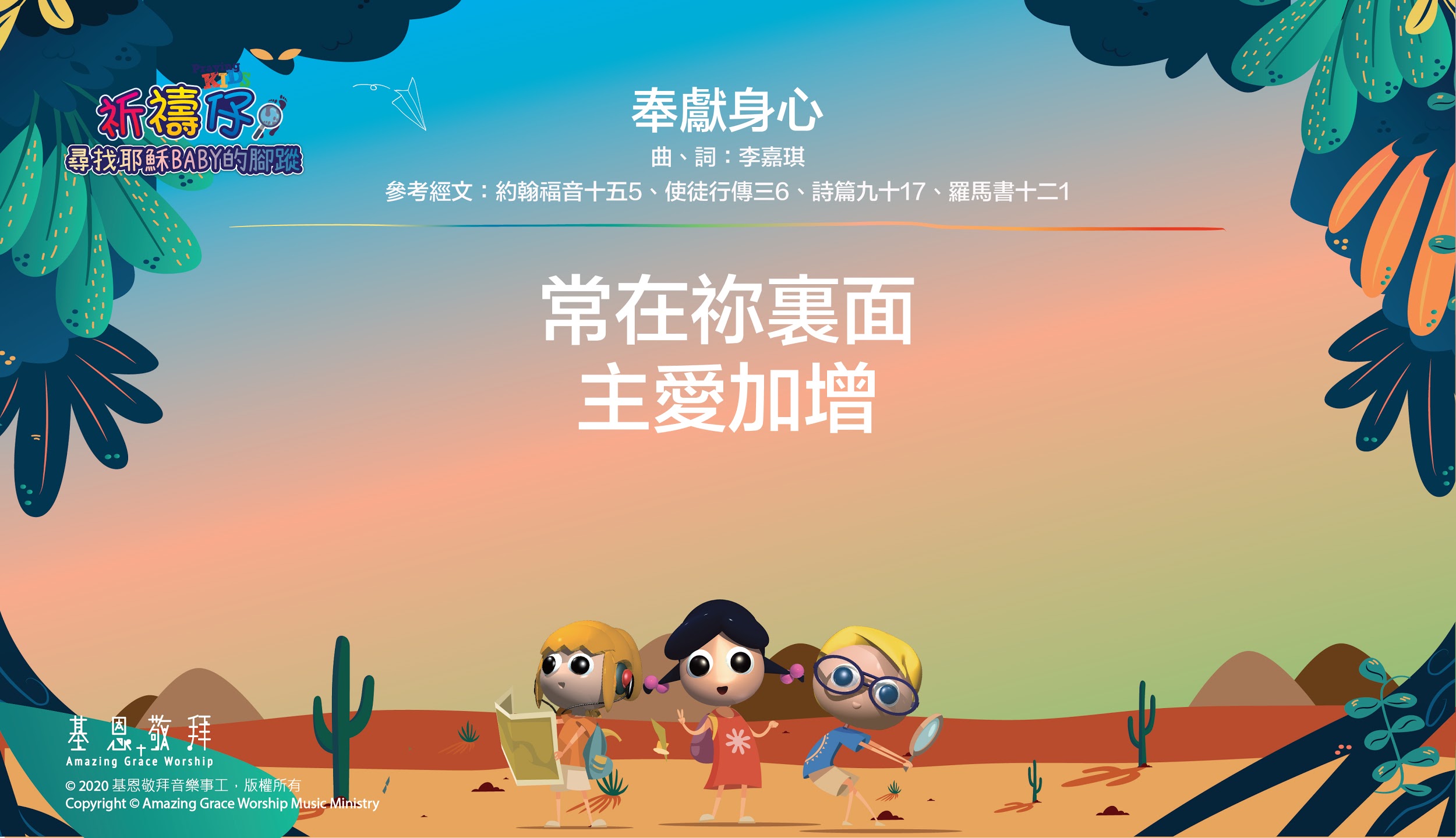 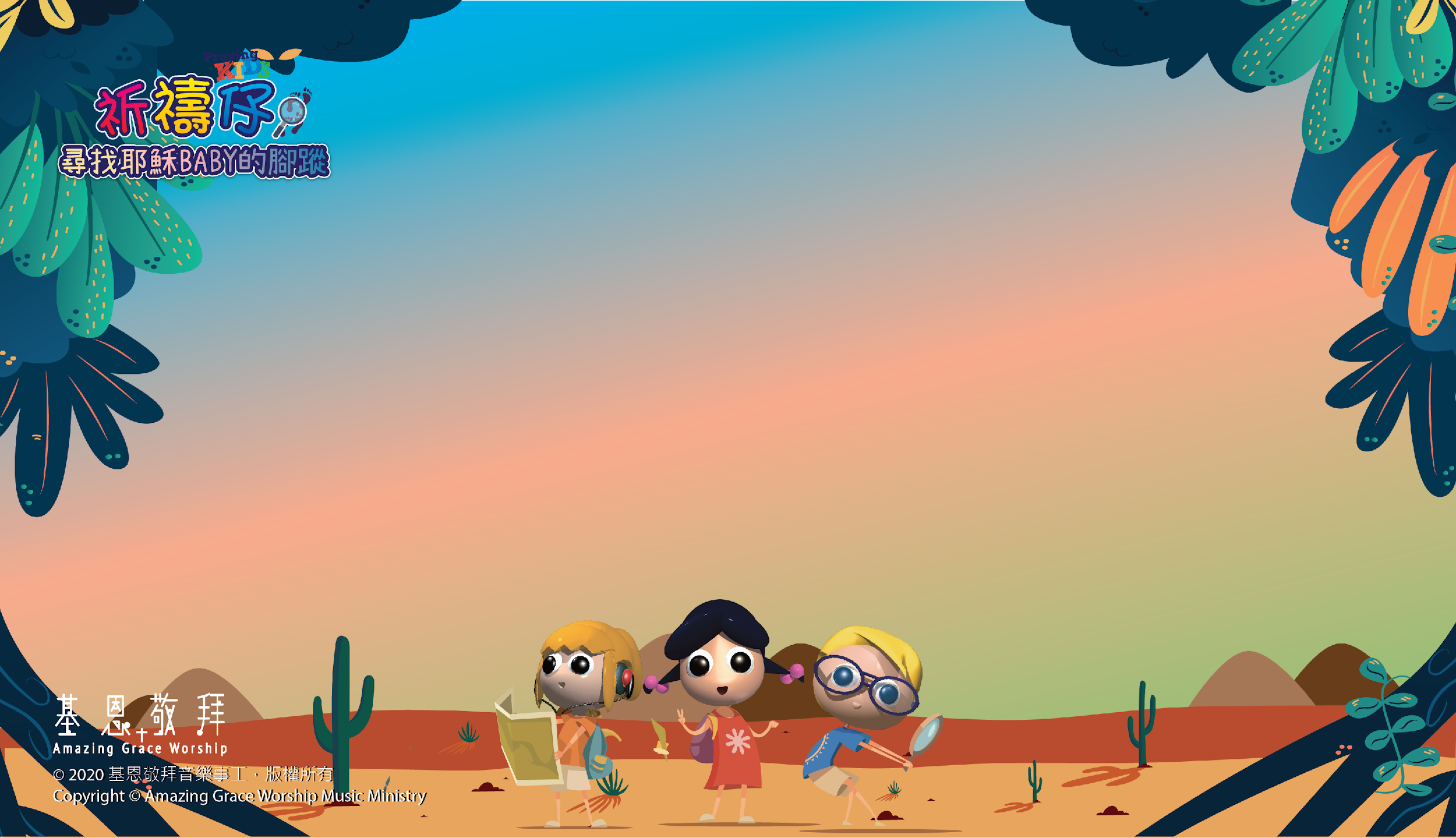 奉獻身心曲、詞：李嘉琪參考經文：約翰福音十五5、使徒行傳三6、詩篇九十17、羅馬書十二1
願意將身體獻上 當作活祭
願作祢僕人（祢僕人）
樂意事奉神（奉獻我身心）
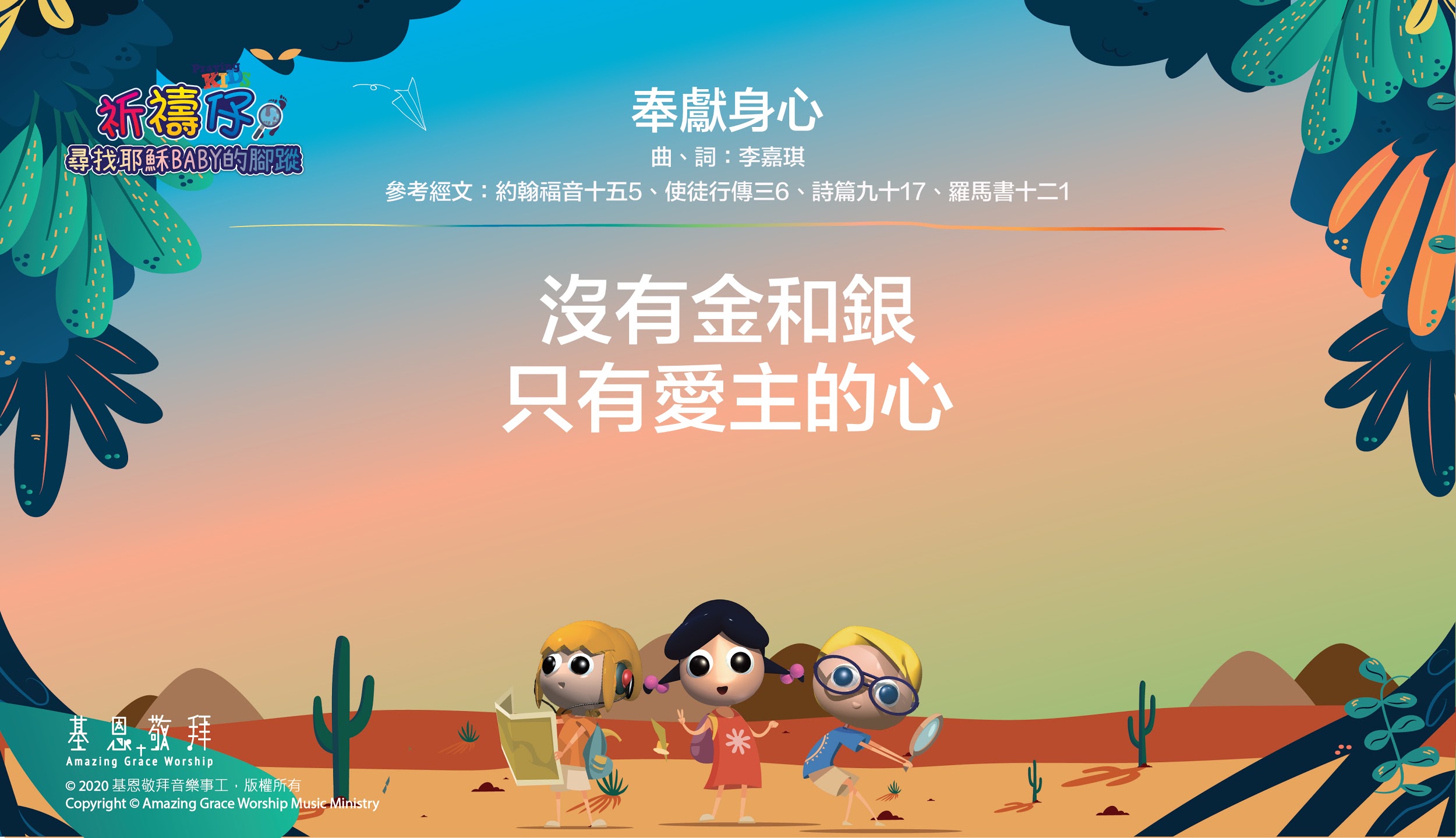 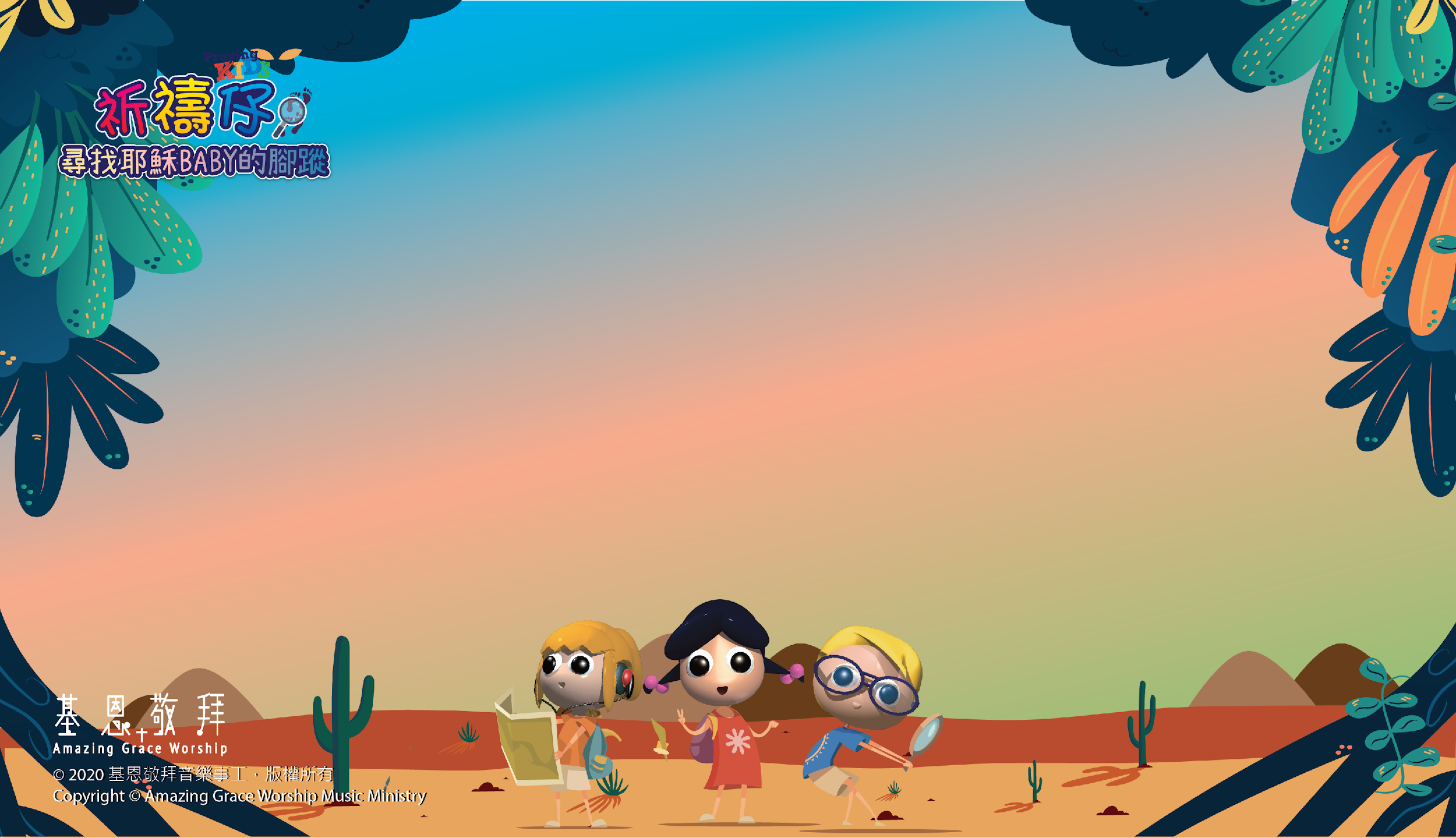 奉獻身心曲、詞：李嘉琪參考經文：約翰福音十五5、使徒行傳三6、詩篇九十17、羅馬書十二1
願意將身體獻上 當作活祭
願作祢僕人（祢僕人）
樂意事奉神（奉獻我身心）
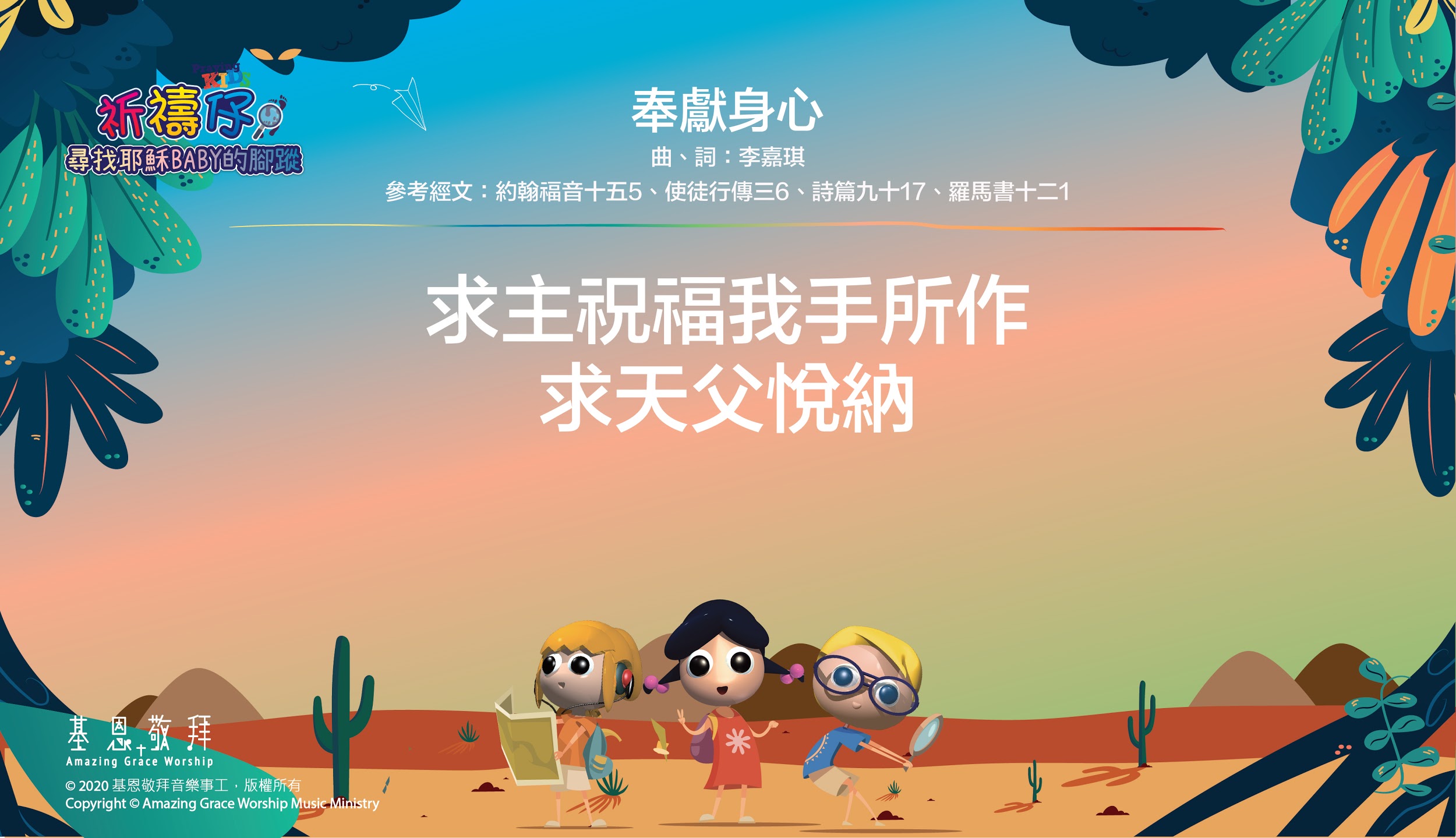 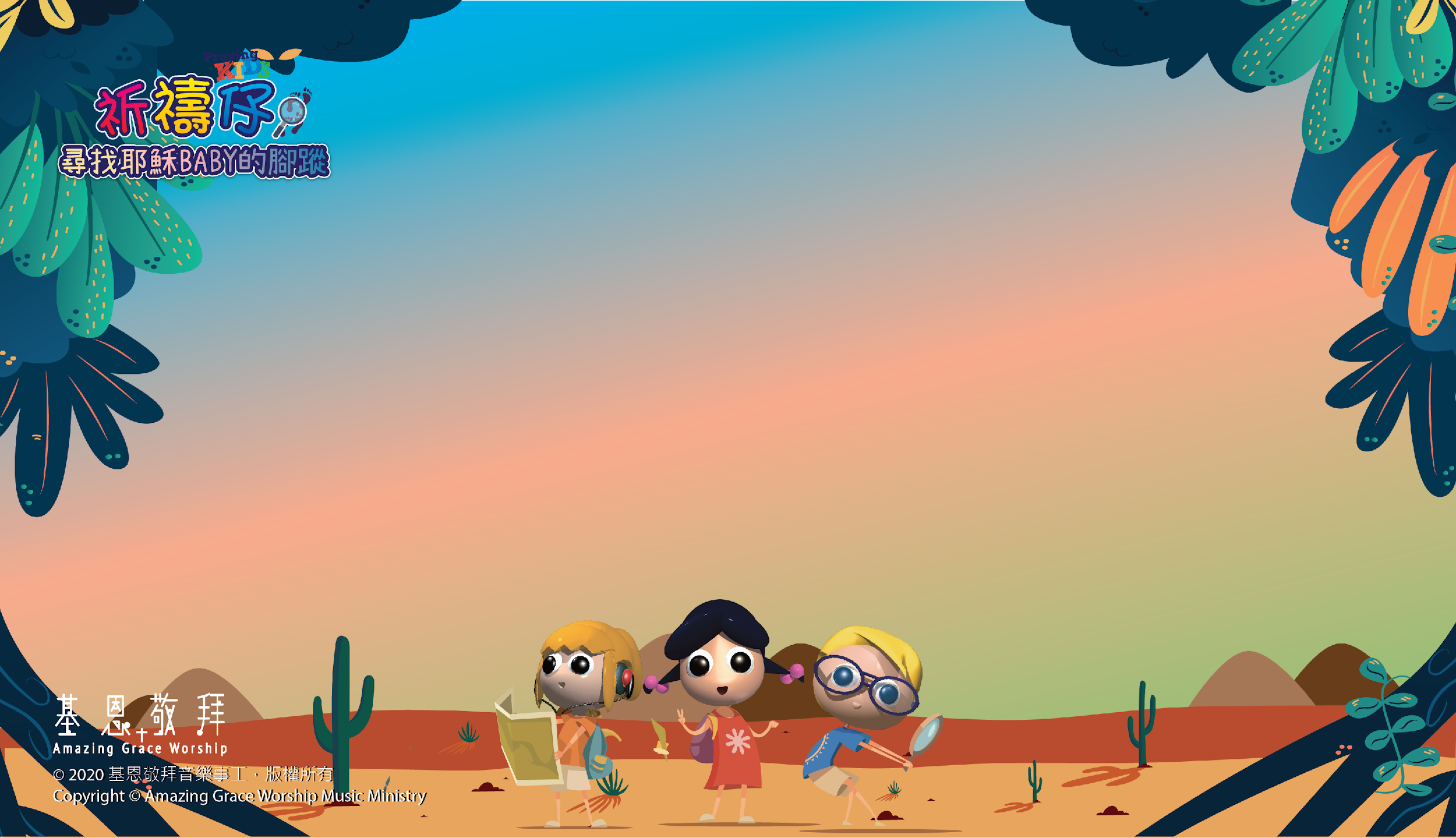 奉獻身心曲、詞：李嘉琪參考經文：約翰福音十五5、使徒行傳三6、詩篇九十17、羅馬書十二1
願意將身體獻上 當作活祭
願作祢僕人（祢僕人）
樂意事奉神（奉獻我身心）
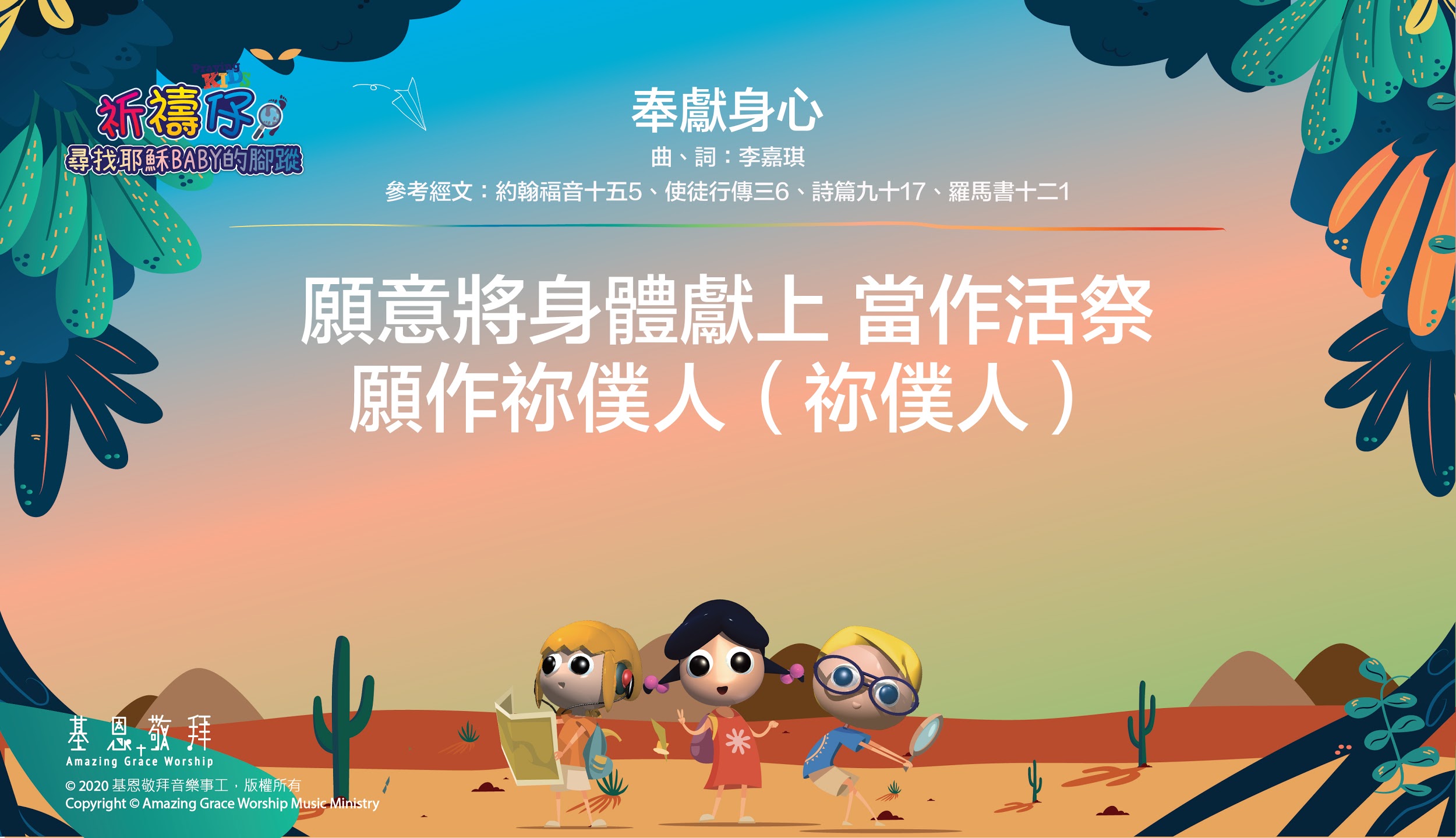 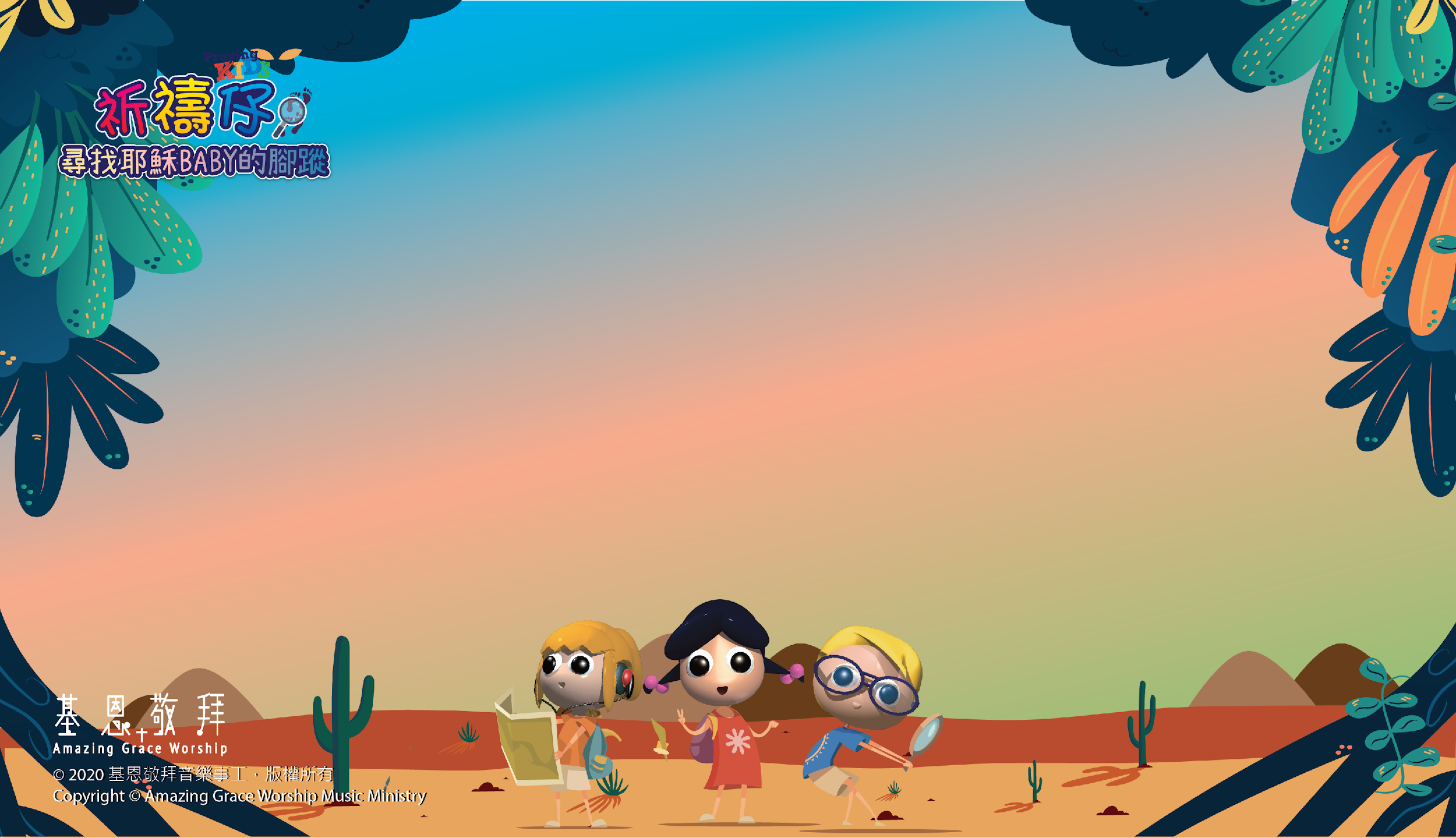 奉獻身心曲、詞：李嘉琪參考經文：約翰福音十五5、使徒行傳三6、詩篇九十17、羅馬書十二1
願意將身體獻上 當作活祭
願作祢僕人（祢僕人）
樂意事奉神（奉獻我身心）
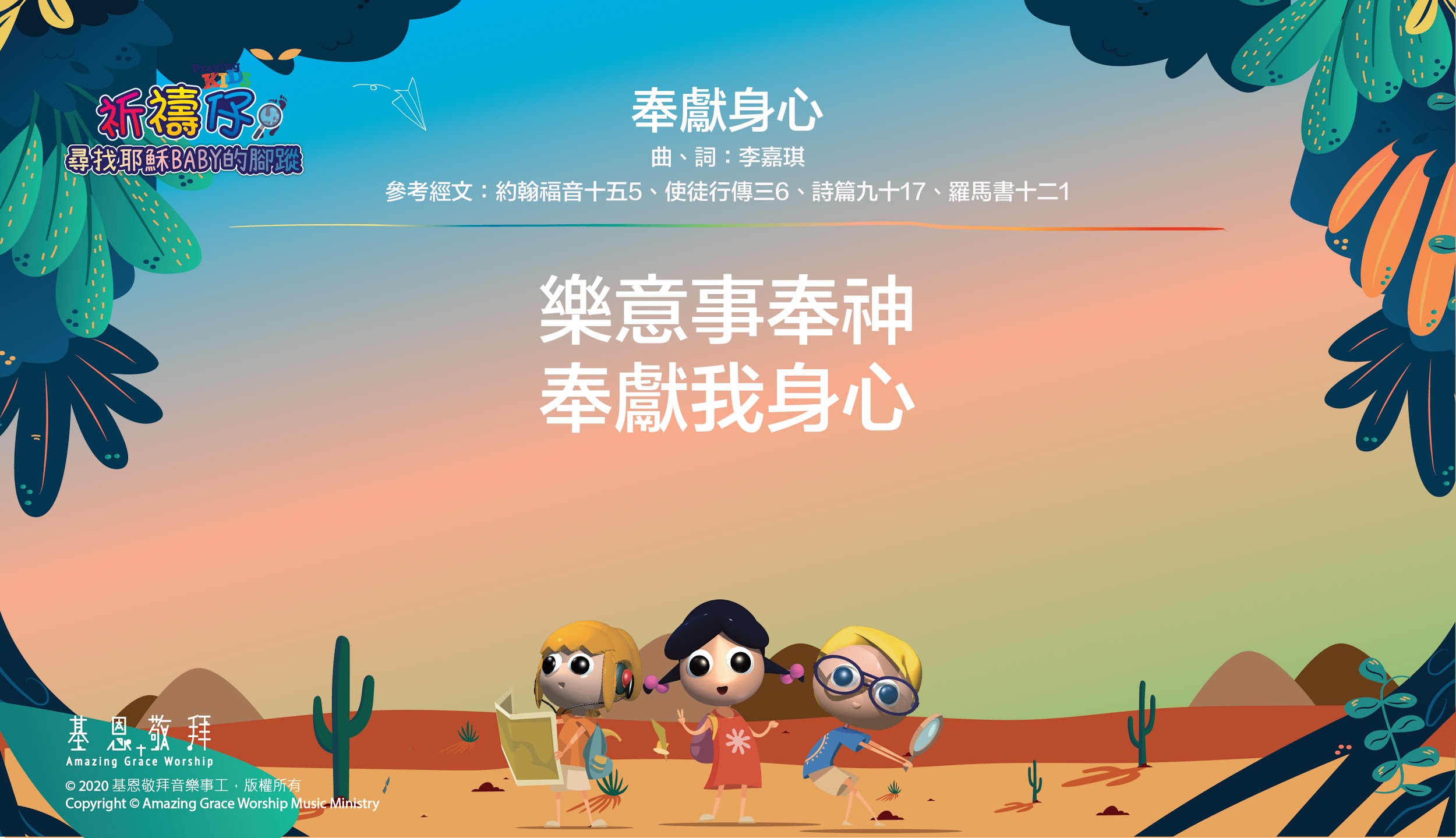 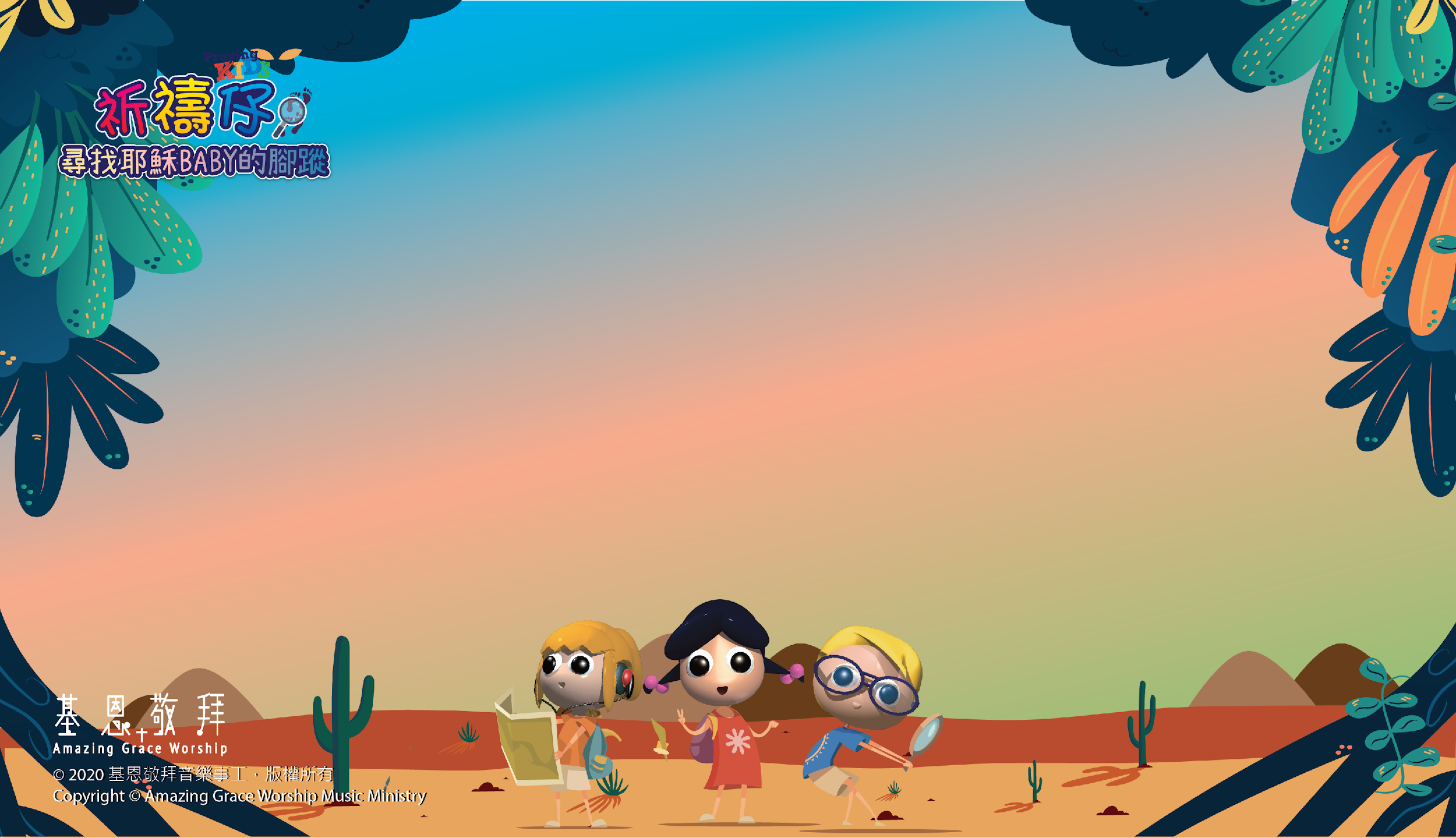 奉獻身心曲、詞：李嘉琪參考經文：約翰福音十五5、使徒行傳三6、詩篇九十17、羅馬書十二1
願意將身體獻上 當作活祭
願作祢僕人（祢僕人）
樂意事奉神（奉獻我身心）